2024
КАТАЛОГ ТОВАРОВ   ООО   «СТРОЙБРИДЖ»
Производство
Городской округ Киров, деревня Большая Субботиха, Дорожный переулок, 3А
+7 921 963-33-63
BBridge24@yandex.ru
Уважаемые Партнёры!
Как же так получается, что строительные и отделочные материалы обходятся Вам на 10, а то и на 30% дороже?!
Каждый месяц Вы выделяете бюджет на данные группы товаров. А что, если бы Вы смогли уменьшить эту статью расходов на 10%? А на 20%?
А на треть? Без потери качества! Сколько денег Вы бы сэкономили?
Компания SC & RAW имеет возможность и участвует в реализации широкого ряда товаров напрямую от производителя.
Предлагаем Вам зарабатывать больше за счет снижения издержек без потери качества!


На данном этапе предлагаем к поставке следующие группы товаров:
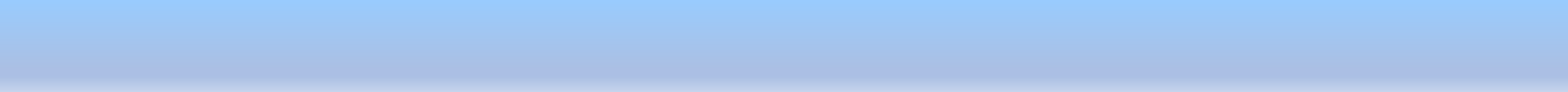 Мы поставляем строительный материал и сопутствующие товары напрямую от производителей (Группа ЛСР, Группа Xella, КСЗ, Берёзовский КСИ, КСК, Газосиликат Могилёв, Uponor, Grand Line, Металл Профиль, ГК ROCKWOOL, МеталлГарант, Корпорация ТЕХНОНИКОЛЬ, DuPont, Северсталь, Мечел, Knauf, Грани Таганая, Таркетт, ILNNIMAX, Egger, Kronospan, REFLOOR, IVC, Finefloor, PUFAS, "ТэоХим и другие) или от крупных официальных дилеров. И на каждом производстве у нас есть ответственное лицо, которое отвечает за контроль по качеству отгружаемых
для нас заказов.
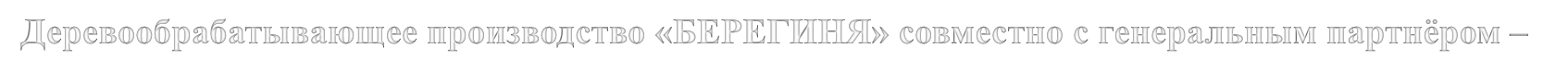 Деревообрабатывающее производство «БЕРЕГИНЯ» совместно с генеральным партнёром –
Торгово-промышленной компанией «Schmiede & RAW»,
предлагает к поставке на специальных условиях следующие группы товаров:
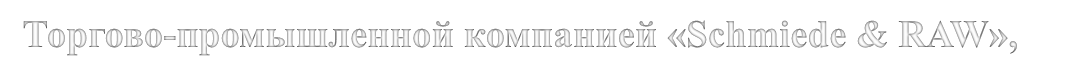 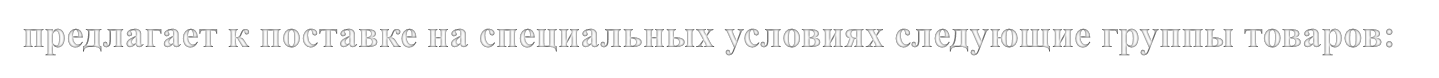 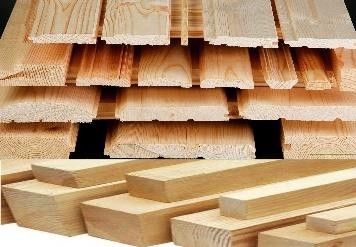 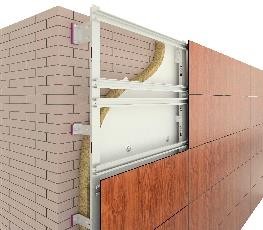 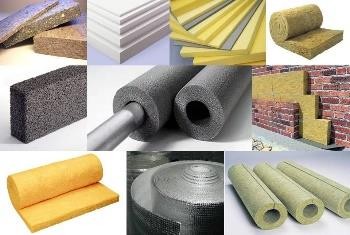 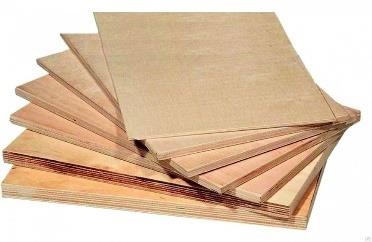 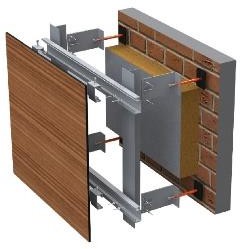 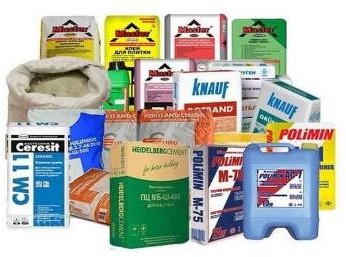 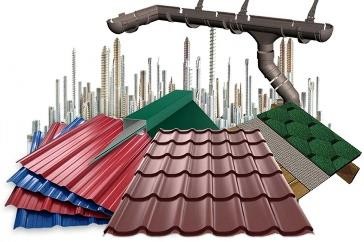 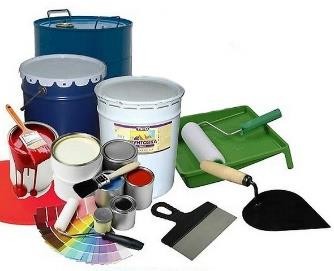 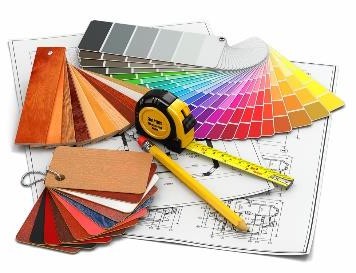 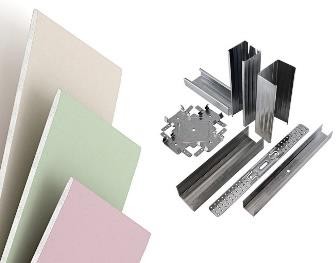 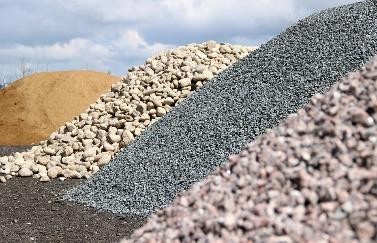 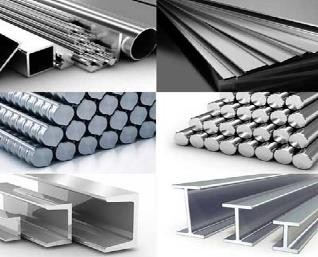 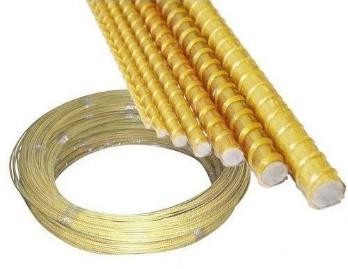 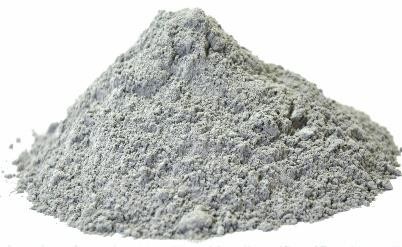 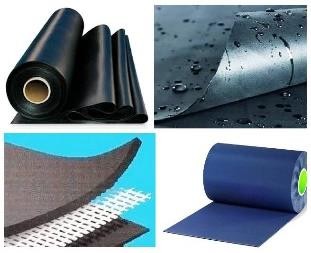 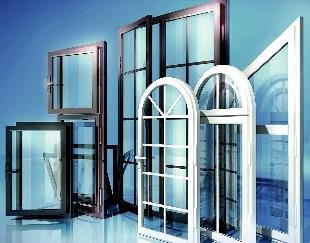 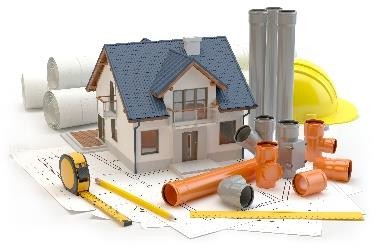 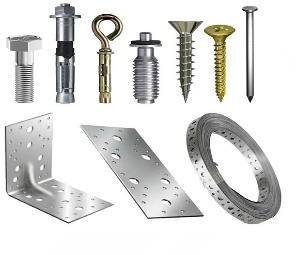 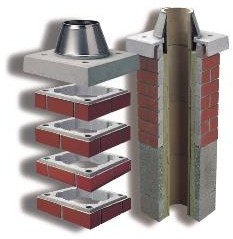 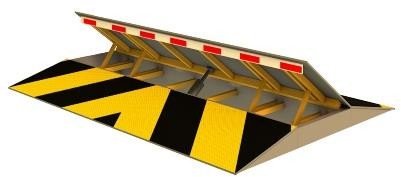 ПИЛОМАТЕРИАЛ ХВОЙНЫЙ
Пиломатериалы хвойные.
Выпускаем широкую гамму хвойных пиломатериалов. Качество соответствует ТУ  на  основе  ГОСТ  26002-83.  Транспортная  влажность  пиломатериалов составляет 18% (+/-2%).

Строганный пиломатериал.
Строганые изделия камерной сушки содержат влагу до 12% (+/-2%). Материал после обработки имеет гладкую структуру, правильную форму, высокое качество.

Область применения.
Строительство
Внешняя отделка
Интерьер
Мебель

Преимущества сухих пиломатериалов:
Благодаря сушке материал имеет влажность не более 14%, что снижает его усадку  и  растрескивание  и  повышает  устойчивость  к  биологическим поражениям (плесень, грибы, насекомые).
Высокая точность геометрических размеров
Ровная и гладкая поверхность
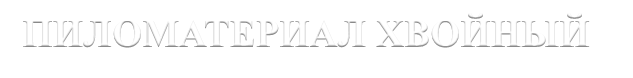 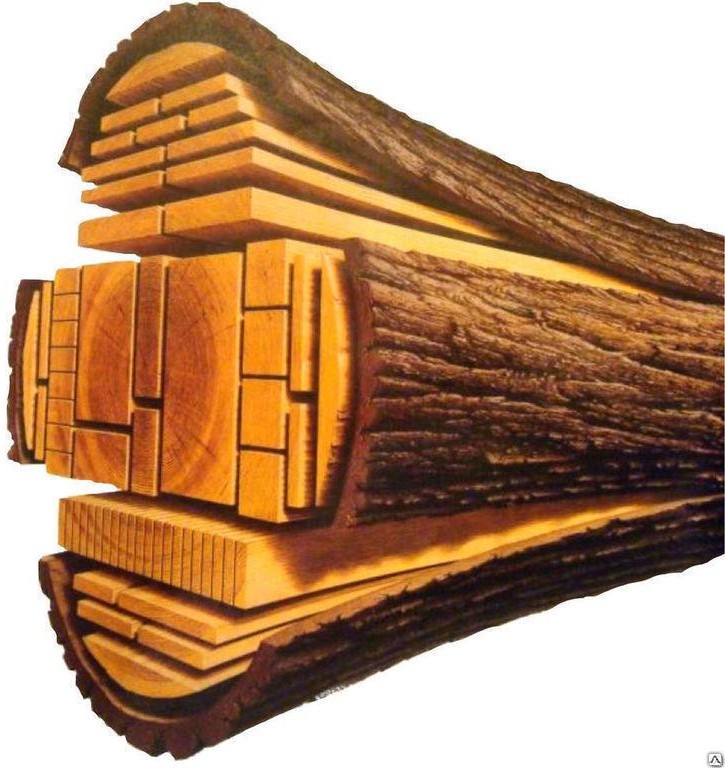 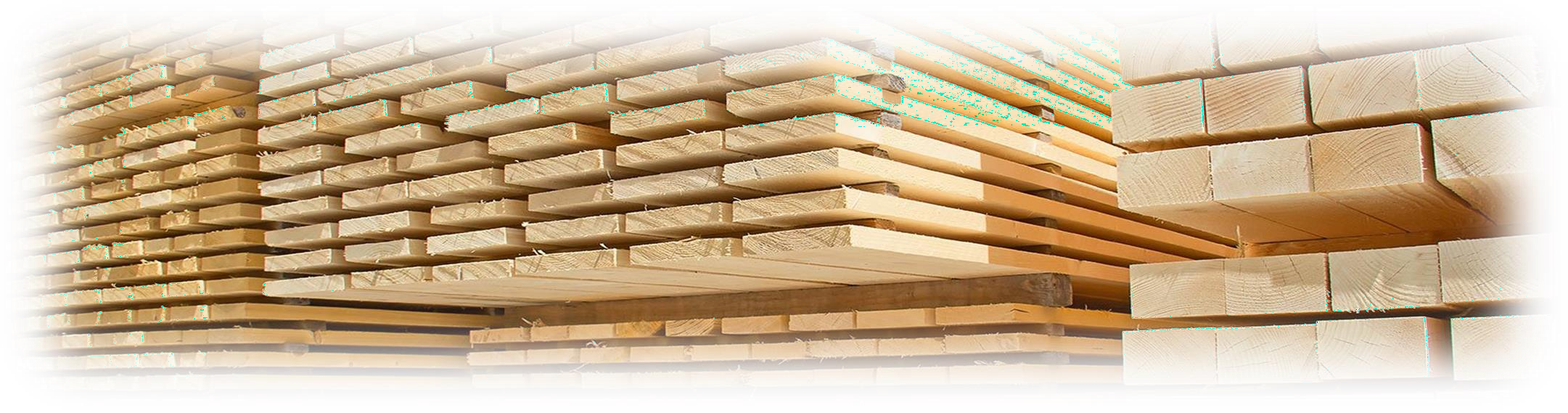 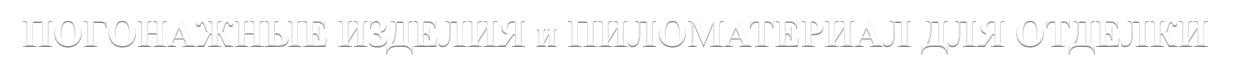 ПОГОНАЖНЫЕ ИЗДЕЛИЯ и ПИЛОМАТЕРИАЛ ДЛЯ ОТДЕЛКИ


Строганный пиломатериал.
Строганые изделия камерной сушки содержат влагу до 12% (+/-2%). Материал после обработки имеет гладкую структуру, правильную форму, высокое качество.
Область применения:
Строительство
Внешняя отделка
Интерьер
Мебель
Сауна/баня
Преимущества сухих пиломатериалов:
Благодаря сушке материал имеет влажность не более 14%, что снижает его усадку и растрескивание и повышает
устойчивость к биологическим поражениям (плесень, грибы, насекомые).
Высокая точность геометрических размеров
Ровная и гладкая поверхность
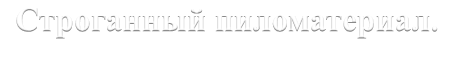 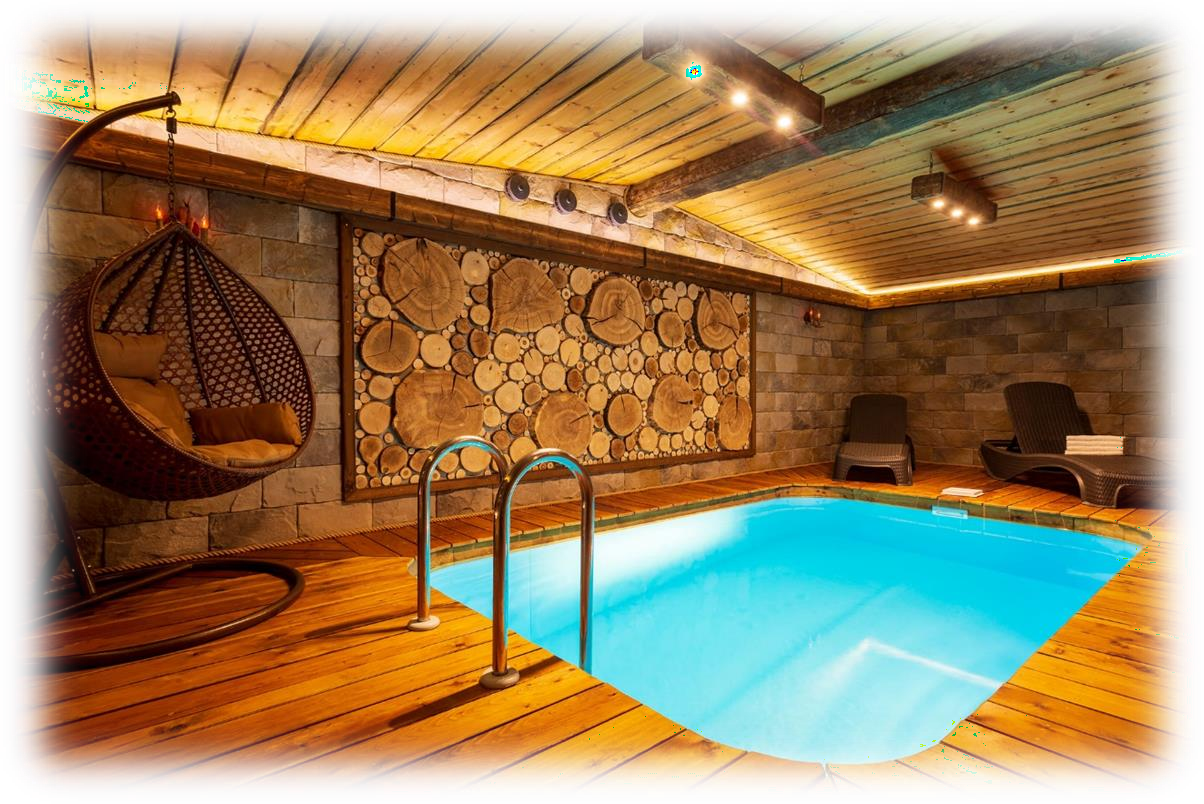 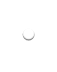 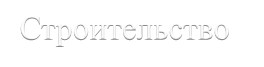 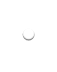 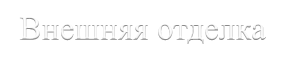 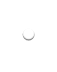 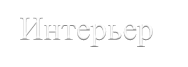 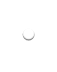 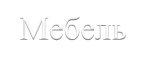 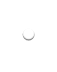 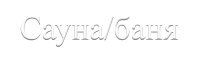 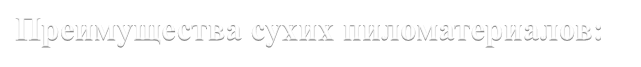 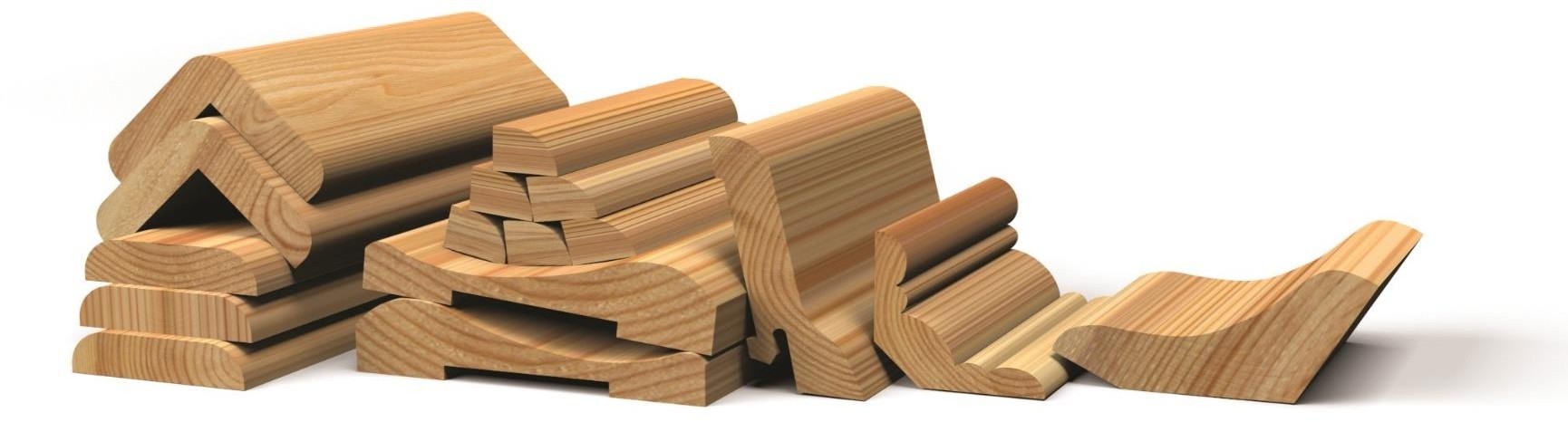 ДРЕВЕСНО-ПЛИТНЫЕ МАТЕРИАЛЫ
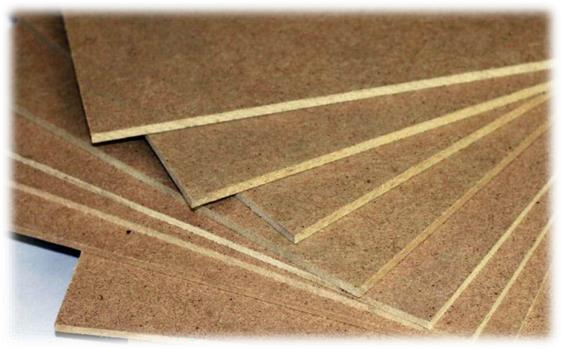 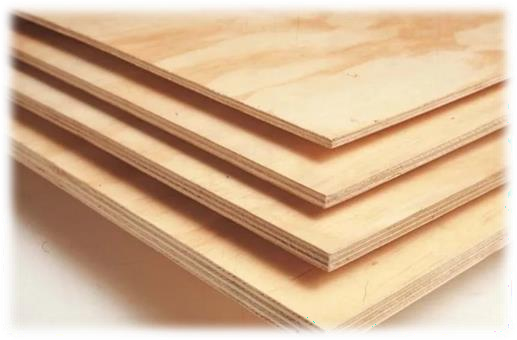 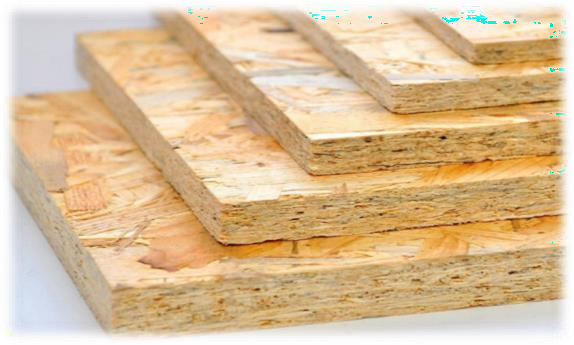 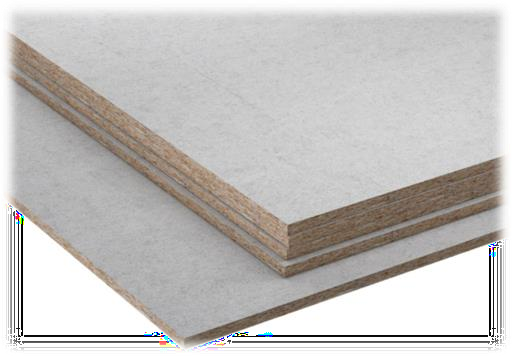 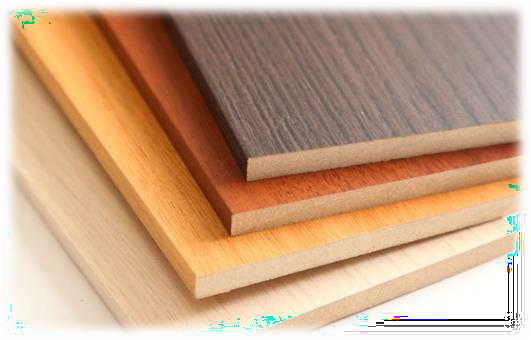 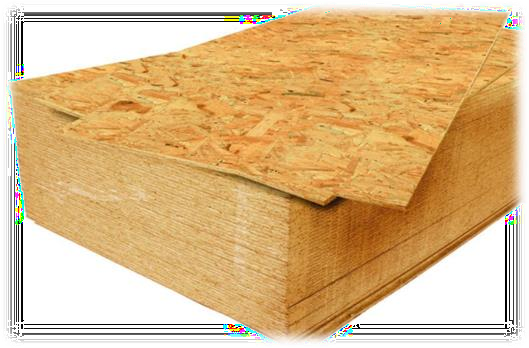 СТЕНОВЫЕ И ФАСАДНЫЕ МАТЕРИАЛЫ
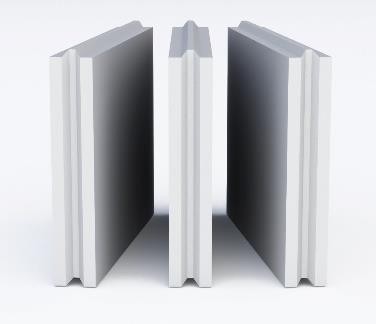 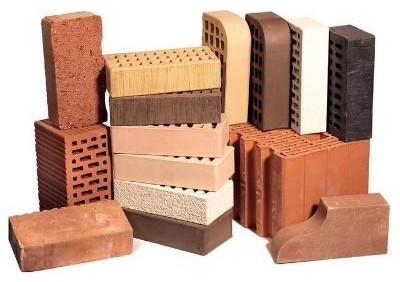 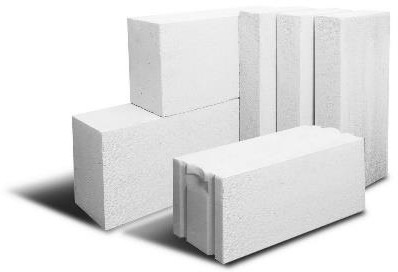 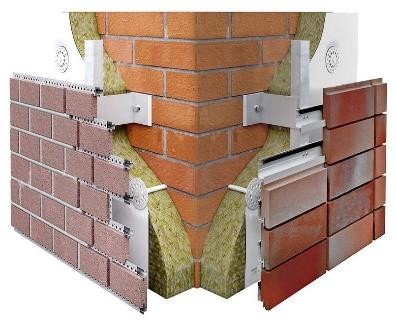 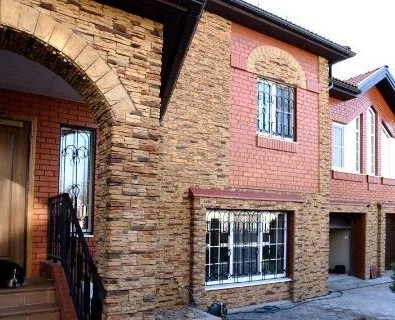 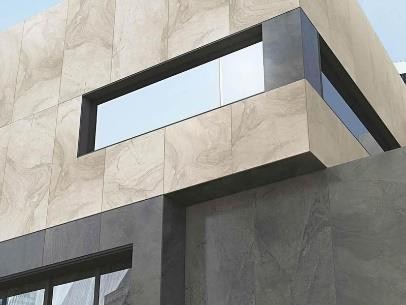 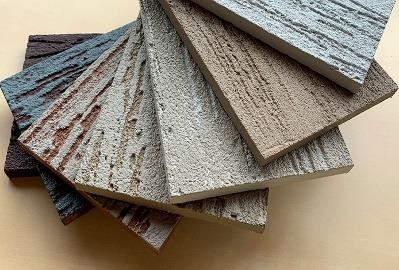 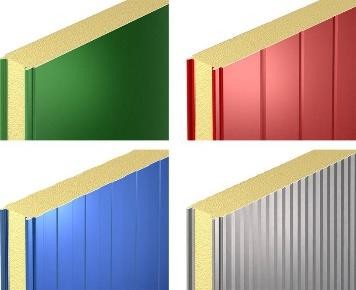 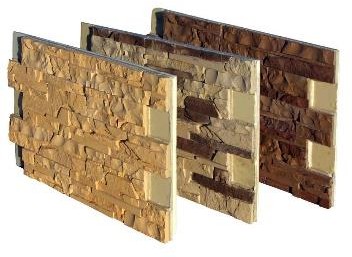 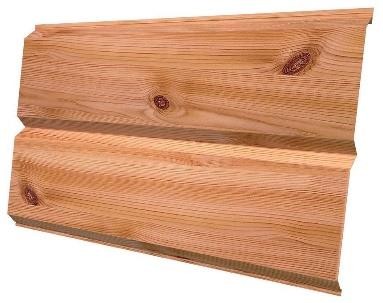 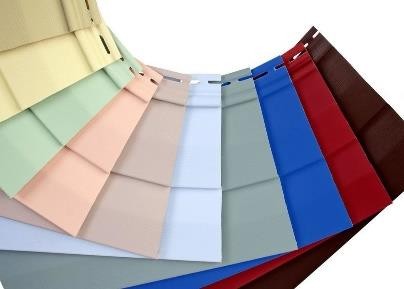 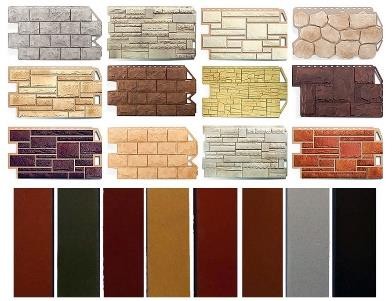 СИСТЕМЫ ВЕНТИЛИРУЕМОГО ФАСАДА
Система, состоящая из облицовочных материалов, которые крепятся на стальной оцинкованный, стальной нержавеющий или алюминиевый каркас к несущему слою стены или к монолитному перекрытию. По зазору между облицовкой и стеной свободно циркулирует воздух, который убирает конденсат и
влагу с конструкций. Качеству материала для каркаса, соединительным крепежным элементам и процессу его монтажа должно уделяться особенное внимание, поскольку жизнеспособность (в том числе защитные функции и способность эффективно противостоять негативному внешнему воздействию) и срок службы всей фасадной конструкции зависит по большей части именно от него.
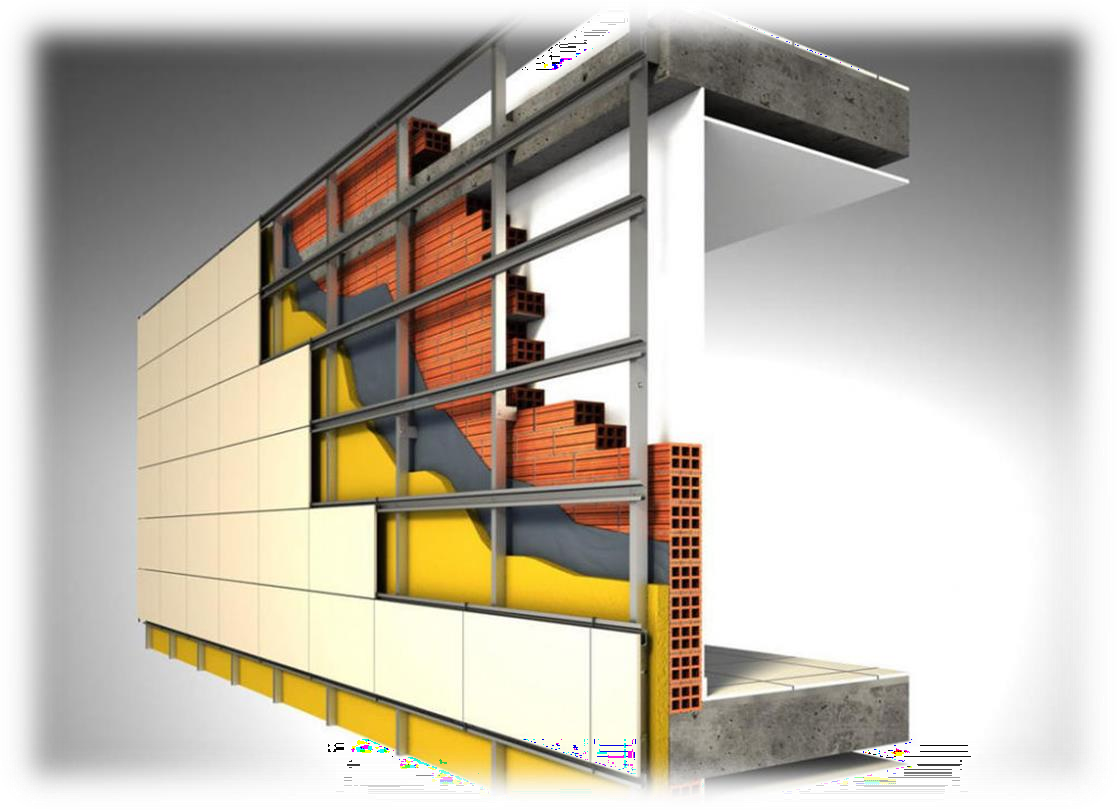 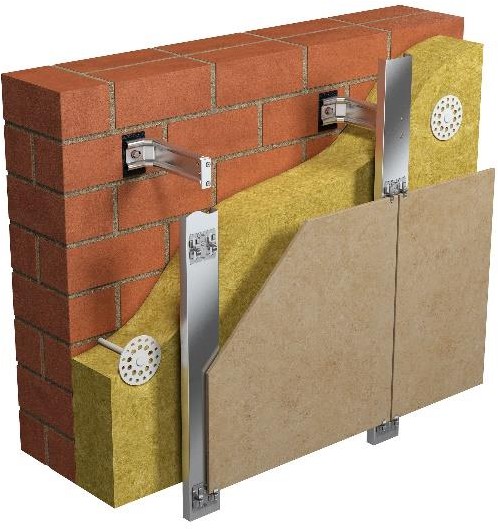 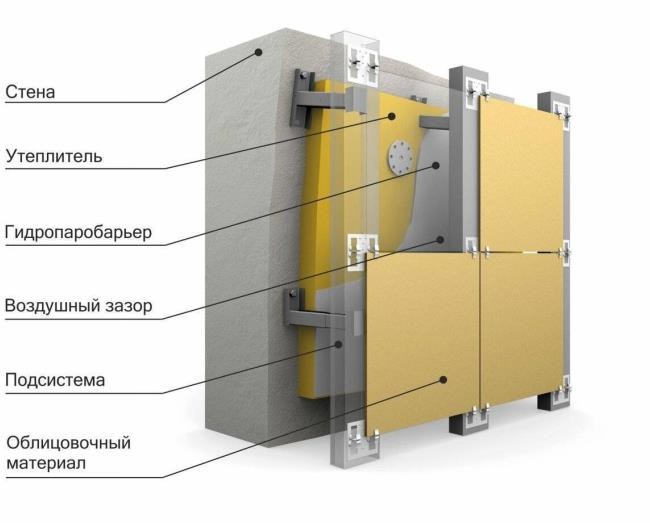 ТЕПЛОИЗОЛЯЦИЯ И ШУМОИЗОЛЯЦИЯ
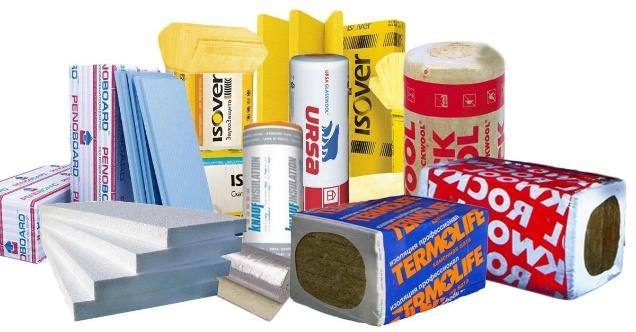 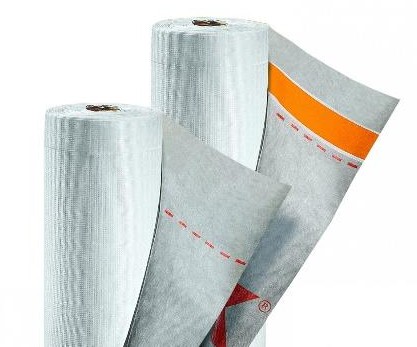 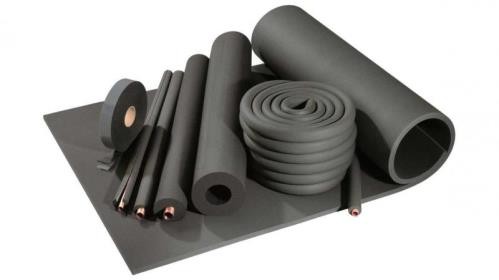 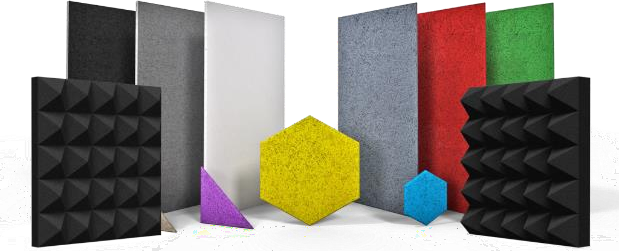 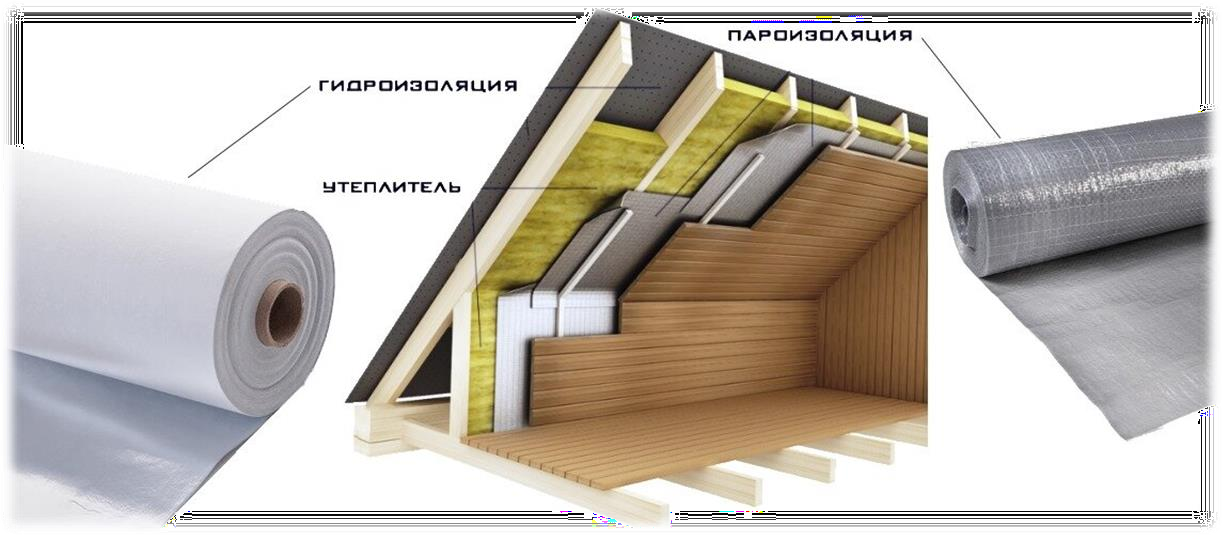 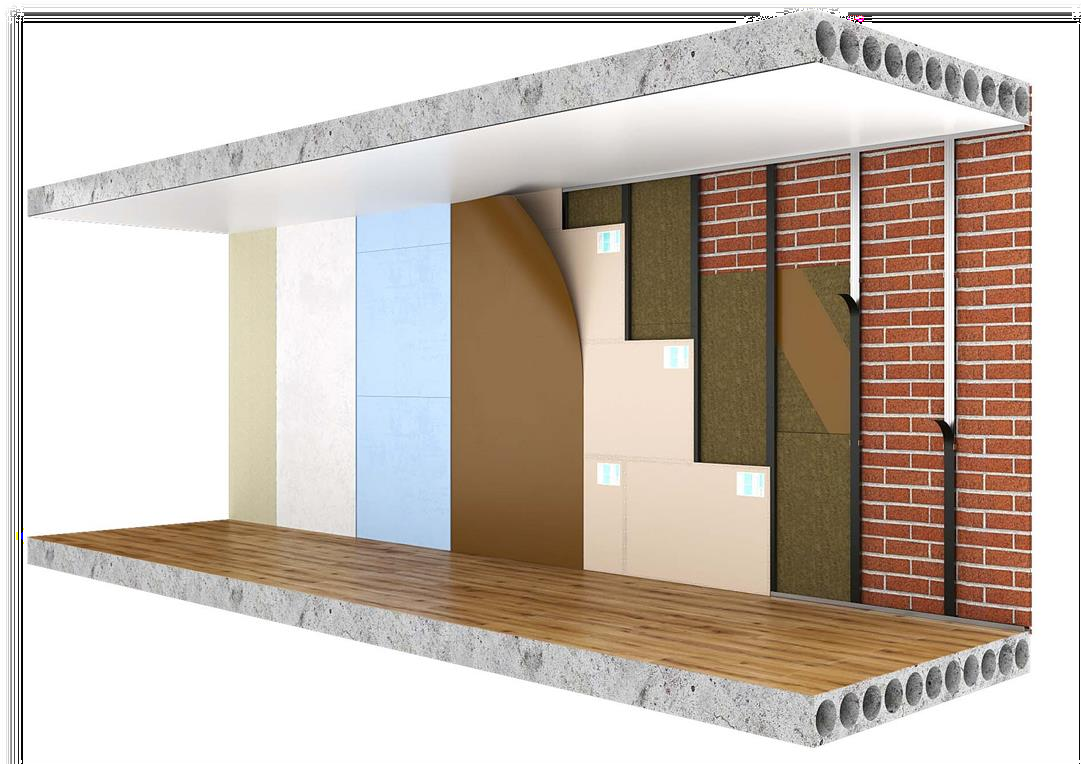 КРОВЕЛЬНЫЕ МАТЕРИАЛЫ, ВОДОСТОЧНЫЕ СИСТЕМЫ
Поскольку кровля наиболее подвержена влиянию солнечных лучей, резким колебаниям температур и влаги, выбор кровельного материала имеет большое значение для комфортной жизни его жильцов. На выбор влияет долговечность материалов, пожаробезопасность, механическая прочность, устойчивость к коррозии и стоимость. Назначение строения и крыши. Если речь идет о жилом доме, то на первый план выходит долговечность и эстетические качества.
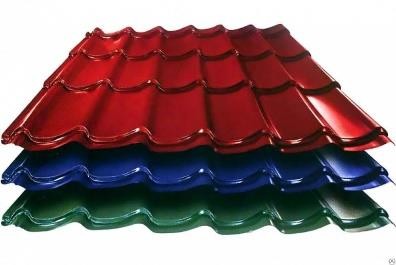 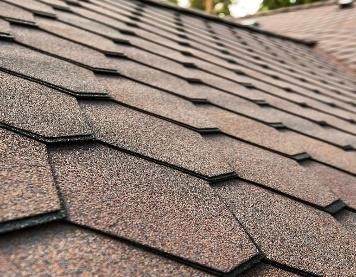 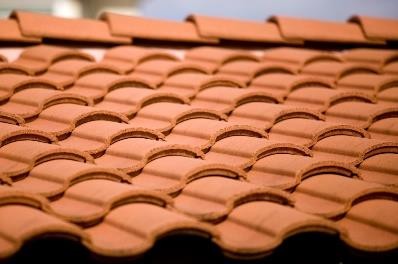 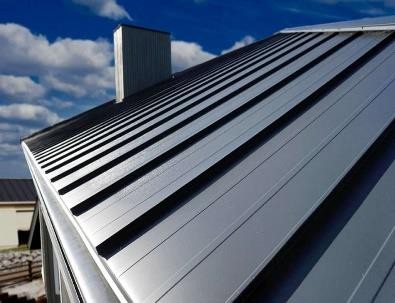 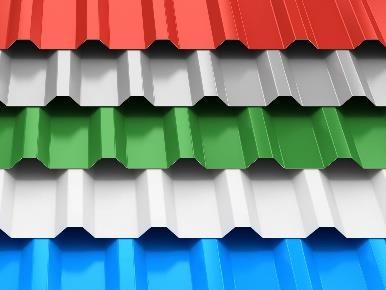 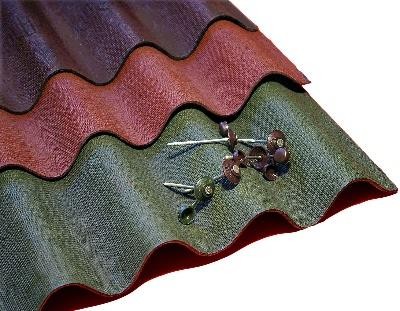 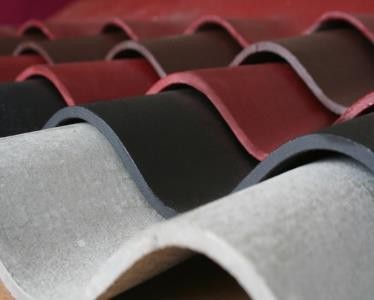 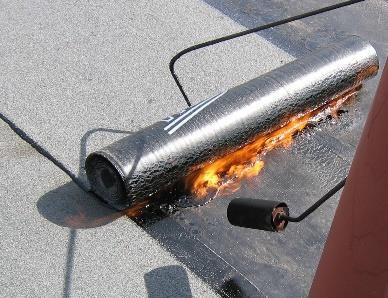 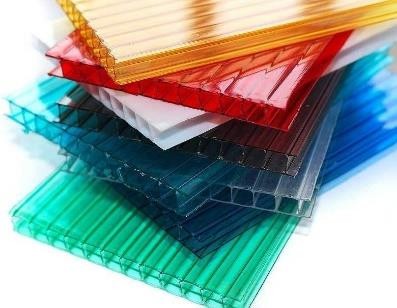 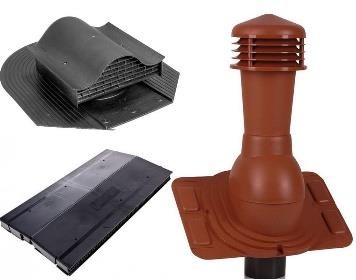 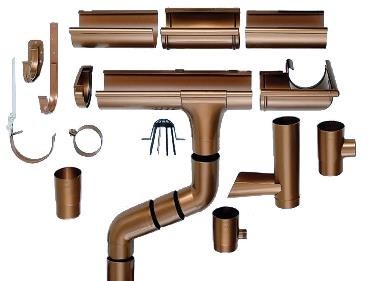 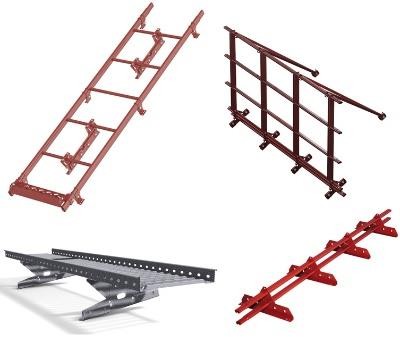 СУХИЕ СТРОИТЕЛЬНЫЕ СМЕСИ
Сухая строительная смесь (ССС) — смесь сухих компонентов вяжущего (минерального, полимерного или смешанного), заполнителя и добавок, дозированных и перемешанных на заводе, затворяемая водой перед применением.
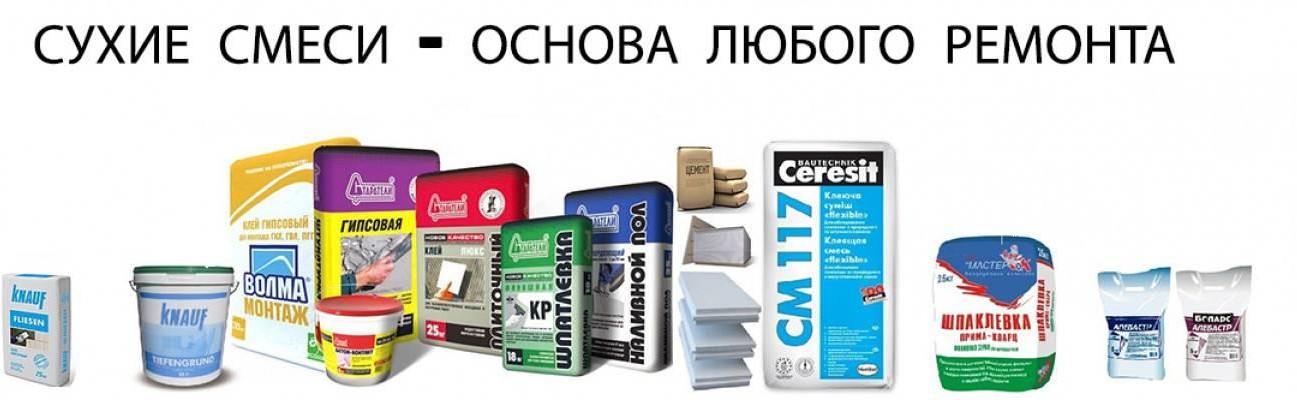 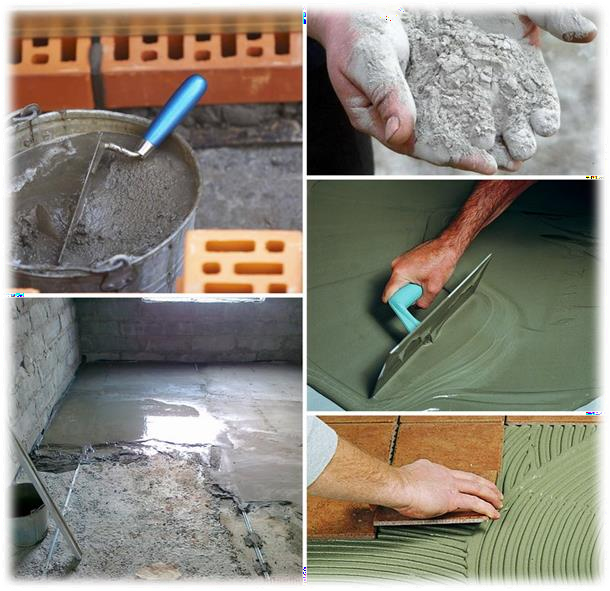 ЛАКОКРАСОЧНЫЕ МАТЕРИАЛЫ, ХИМИЯ
Композиционные составы, наносимые на отделываемые поверхности в жидком или порошкообразном виде равномерными тонкими слоями и, образующие после высыхания и отвердения, плёнку, имеющую прочное сцепление с основанием. Сформировавшуюся плёнку называют лакокрасочным покрытием, свойством которого является защита поверхности от внешних воздействий, придание ей определённого вида, цвета и фактуры.
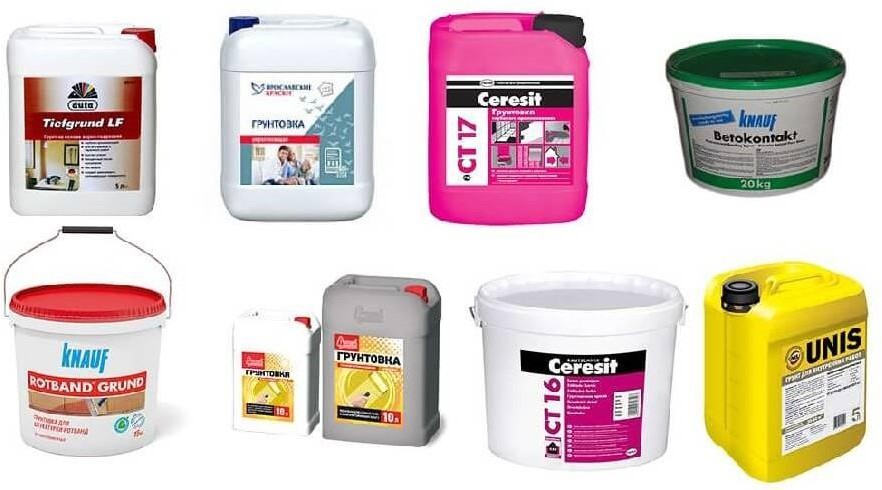 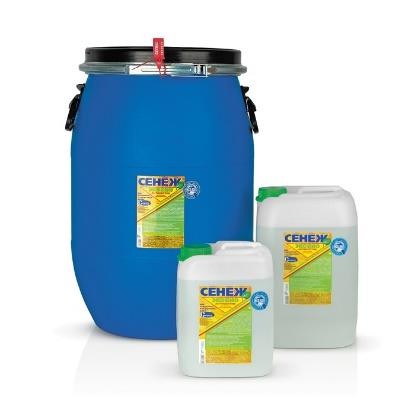 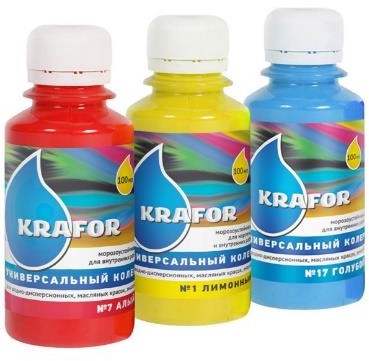 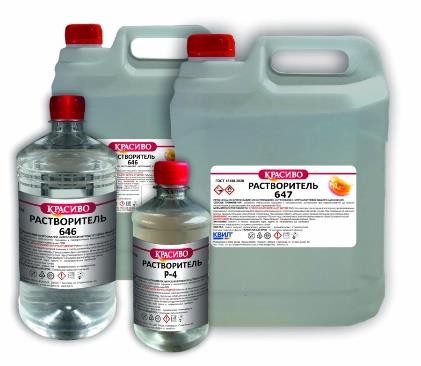 ФИНИШНАЯ ОТДЕЛКА ВНУТРЕНЯЯ
Заключительный этап ремонтных работ. Что включает в себя финишная отделка? Это целый комплекс работ по оформлению помещения декоративными отделочными материалами. Сюда входит и оклейка стен, и обработка их декоративной штукатуркой или камнем, покраска потолка, отделка пола, установка молдингов, порогов, плинтусов и карнизов, а также работы с гипсокартоном, штукатуркой, шпатлевкой.
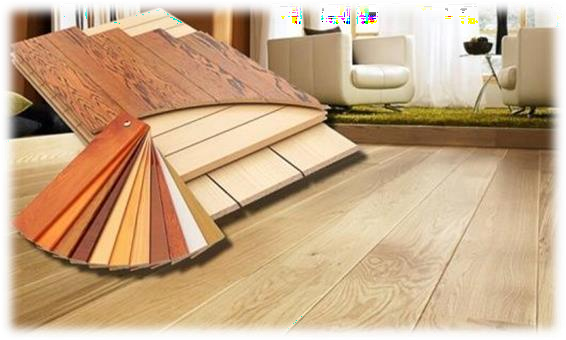 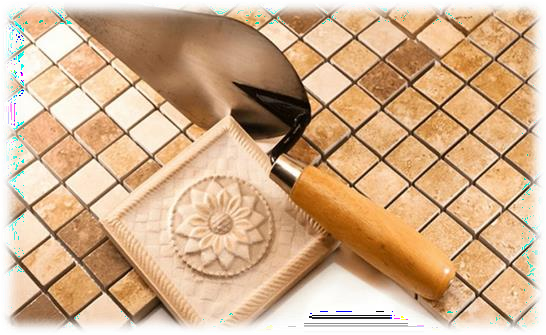 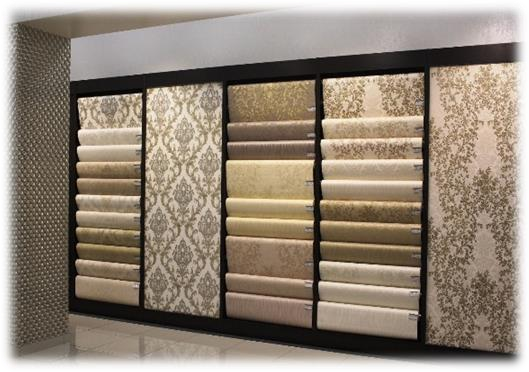 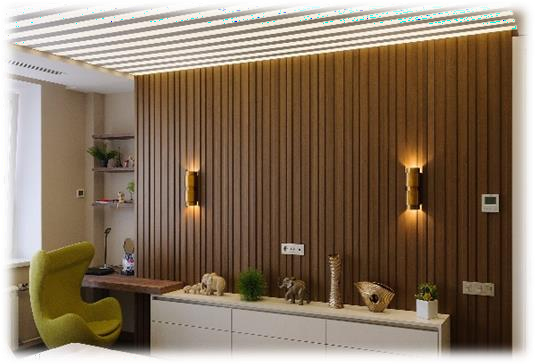 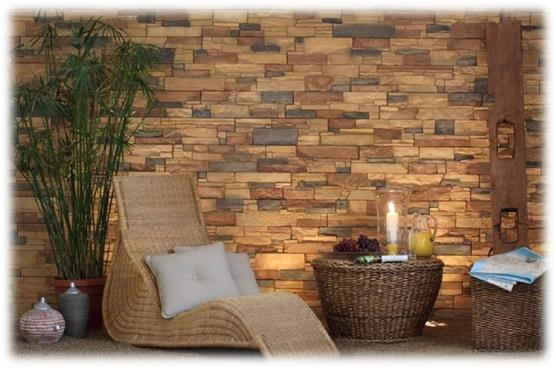 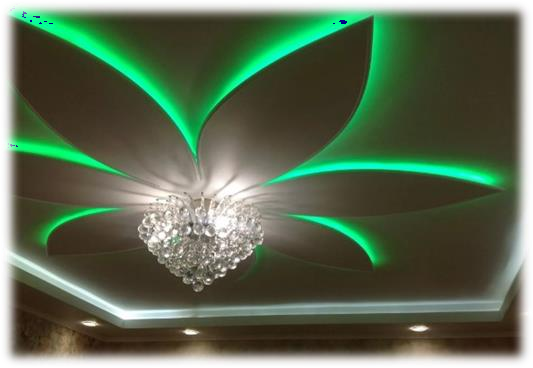 ГИПСОКАРТОН И ПРОФИЛЬ
Строительный материал, представляющий собой лист, состоящий из двух слоёв строительной бумаги и сердечника из слоя затвердевшего гипсового теста с наполнителями. Предназначается для устройства обшивок, перегородок, потолков в зданиях с сухим и нормальным влажностным режимом.
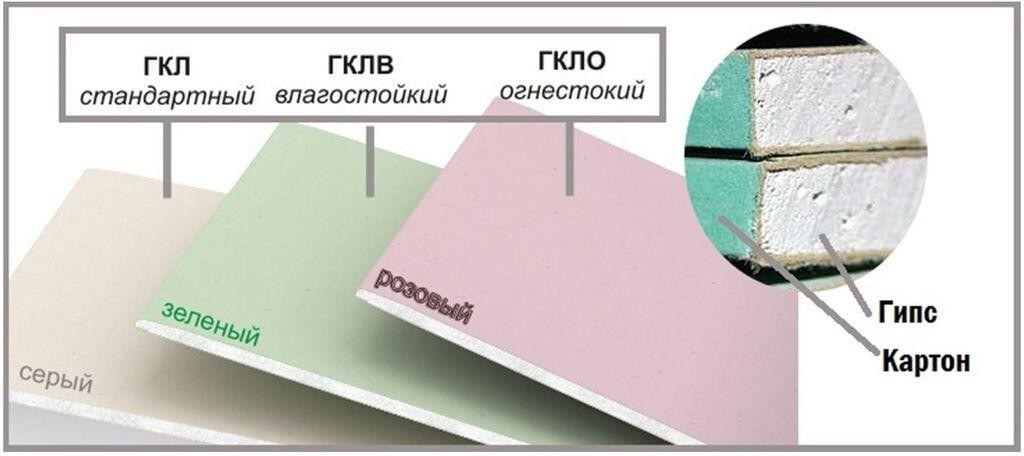 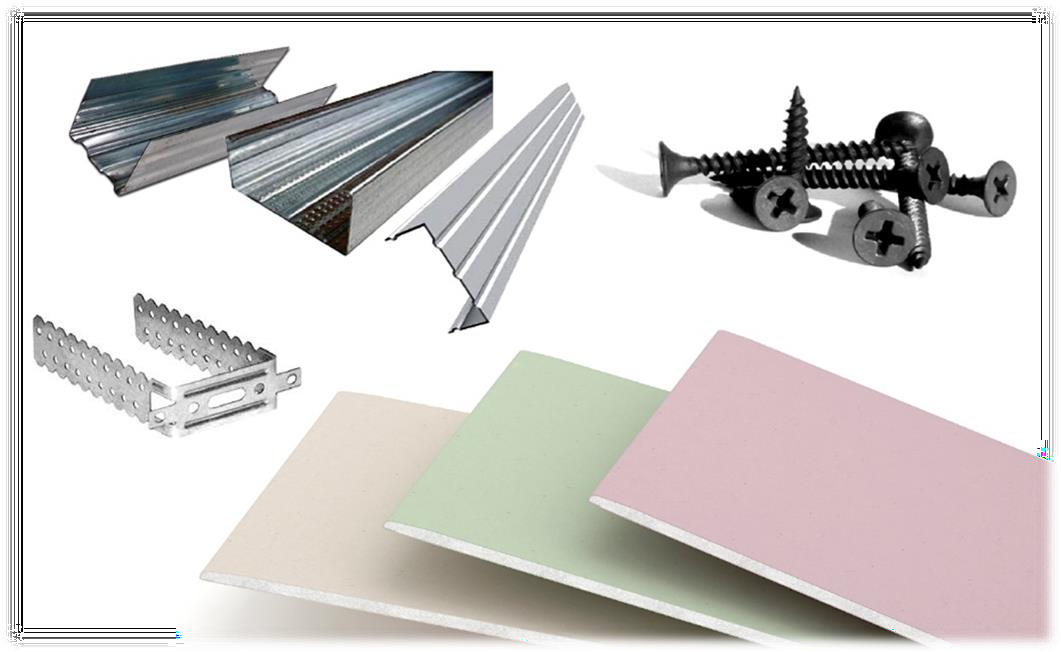 МЕТАЛЛОПРОКАТ, АРМАТУРА
Готовая продукция определённой формы и размеров, получаемая на прокатных станах из железной руды с помощью горячей, холодной или тёплой прокатки, обжатия металла специальными валками.
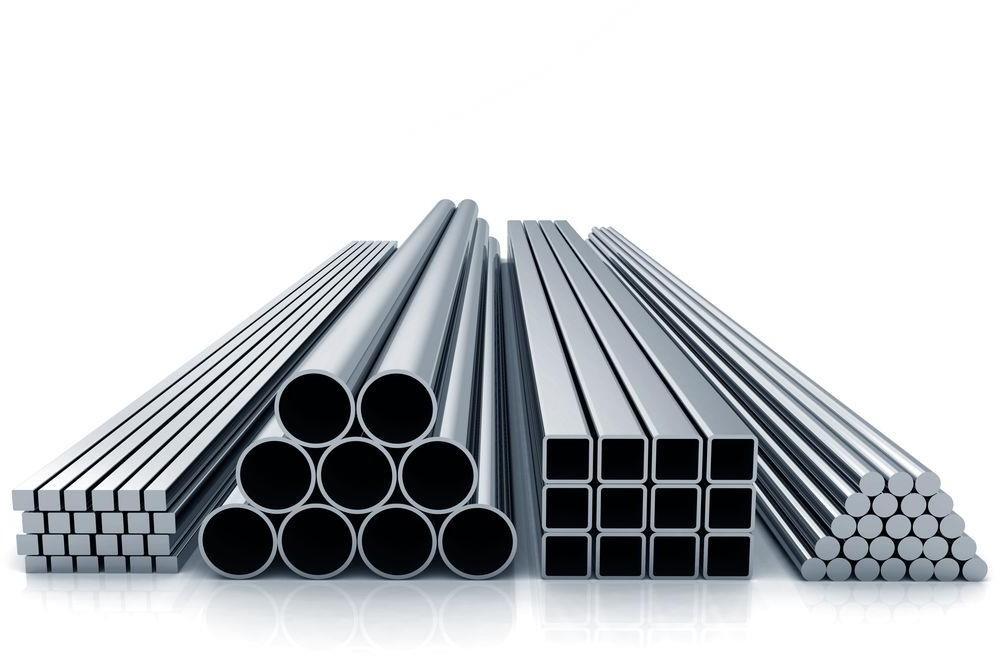 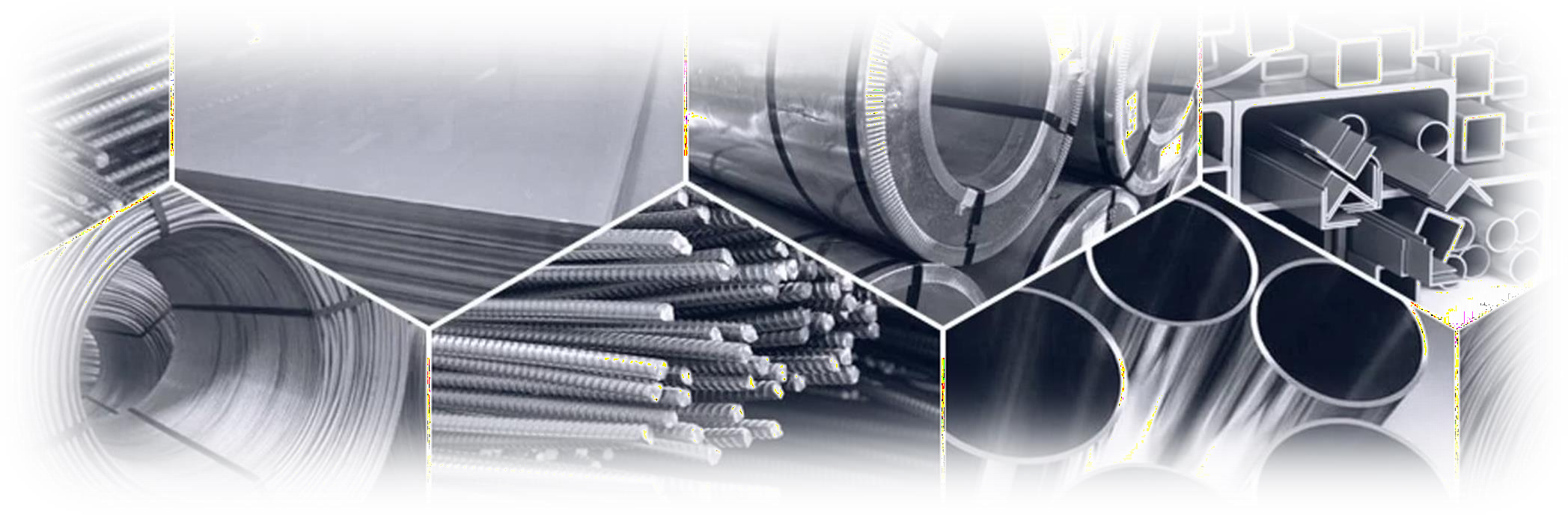 БЕТОН, НЕРУДНЫЕ МАТЕРИАЛЫ, ЦЕМЕНТ
Нерудные материалы — это группа сырьевых ресурсов, в которых отсутствуют оксиды и соединения металлов. К ней отнесены: фракции песка, щебня, гравия и его отсева, грунт, вторично используемое строительное сырье (бой кирпича, частицы асфальта).
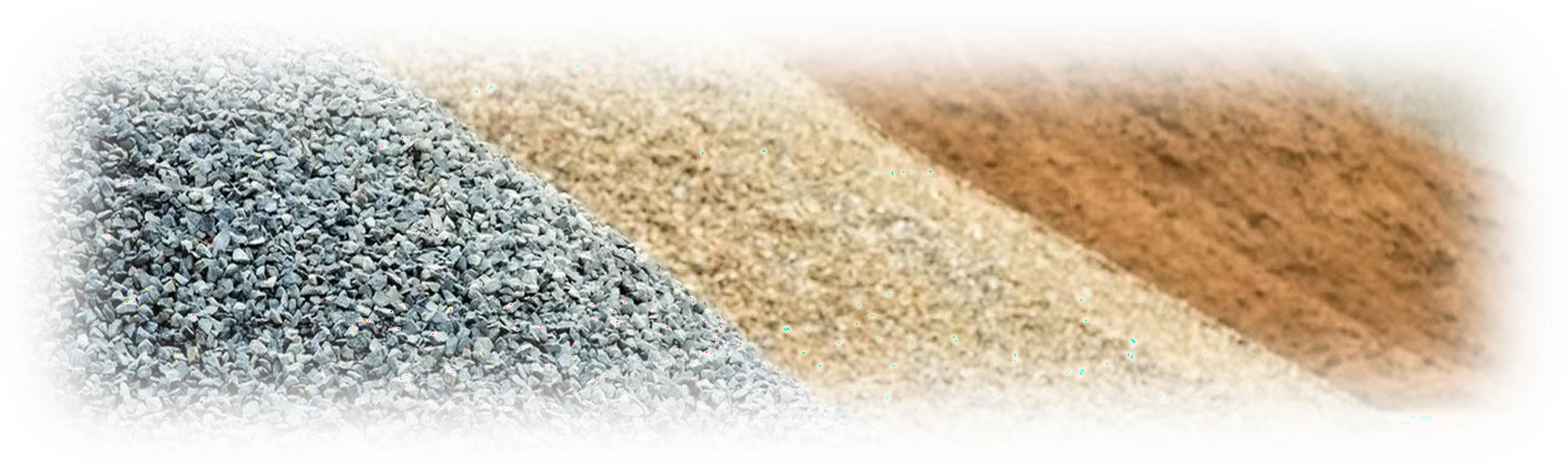 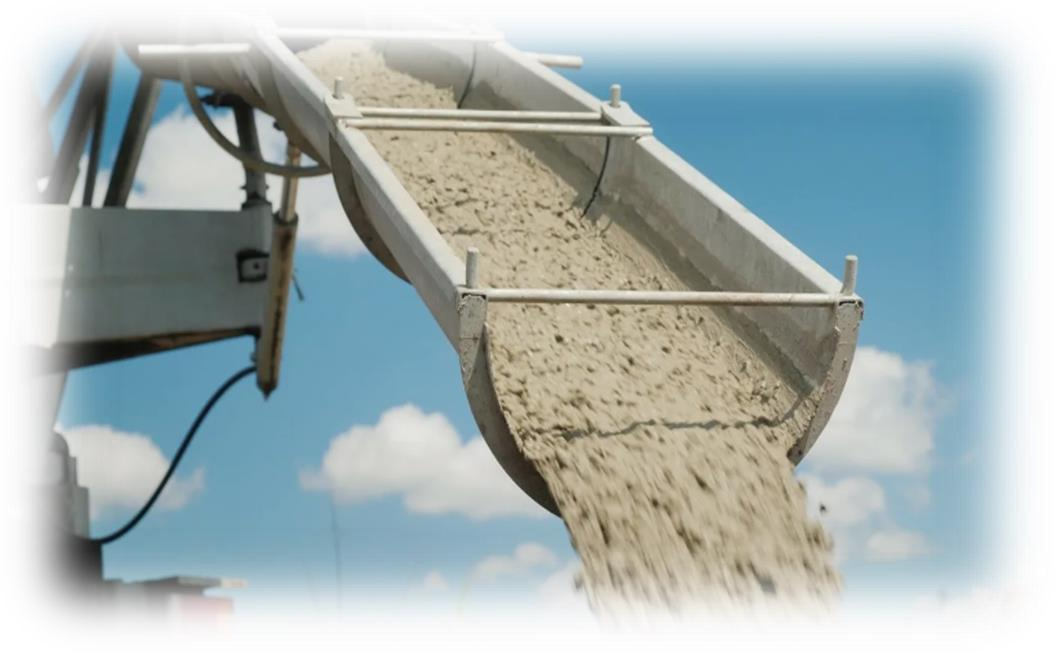 ГИДРОИЗОЛЯЦИЯ
Гидроизоляция — это комплекс мер для защиты зданий, сооружений и других строительных конструкций от вредного действия воды и влаги.
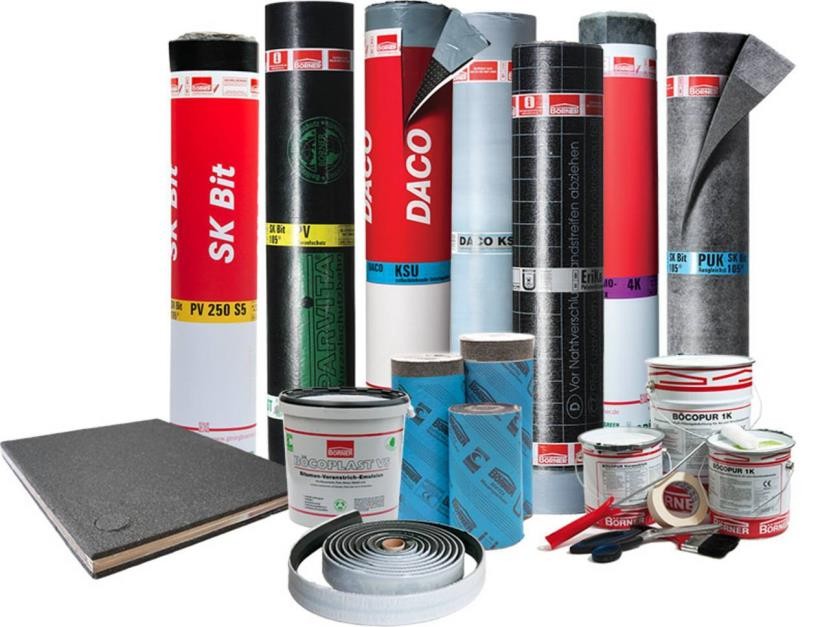 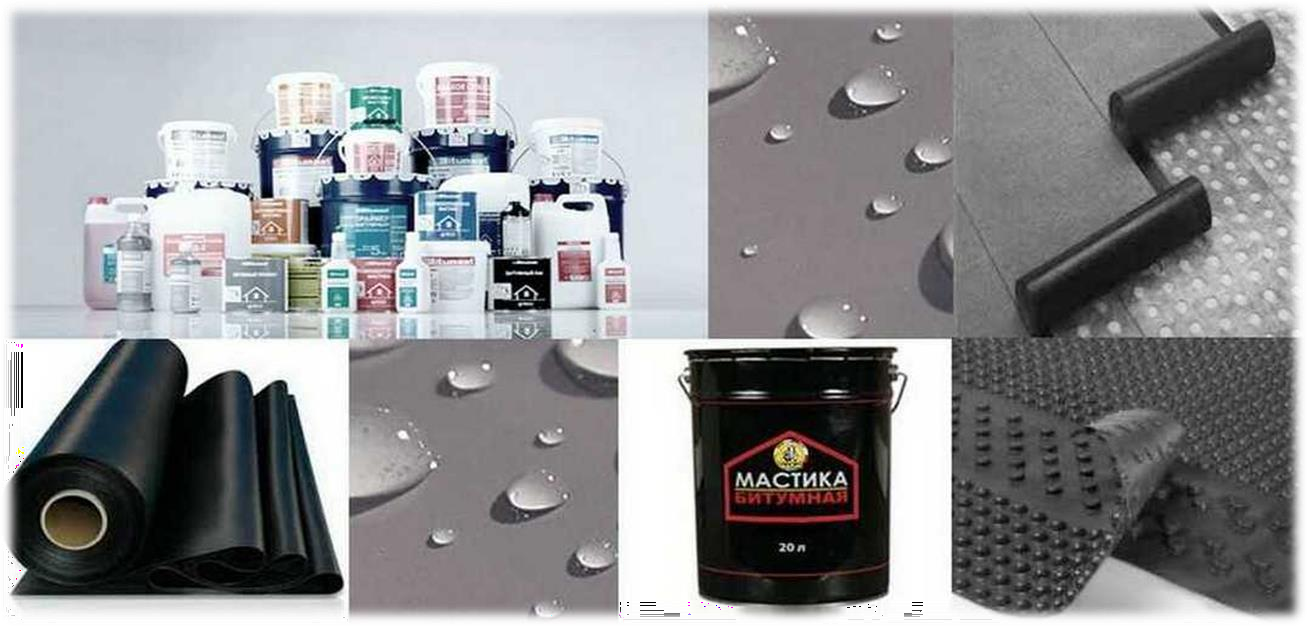 ДРЕНАЖ, ВОДООТВЕДЕНИЕ, КАНАЛИЗАЦИЯ
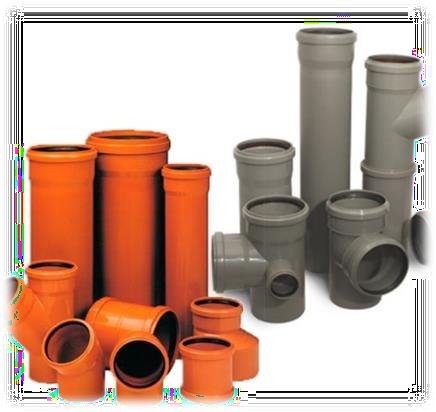 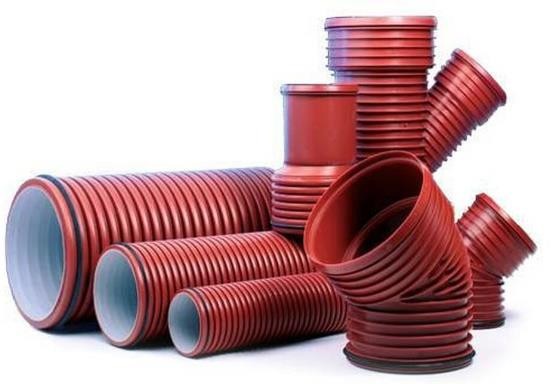 ВЕНТКАНАЛЫ, ДЫМОХОДЫ
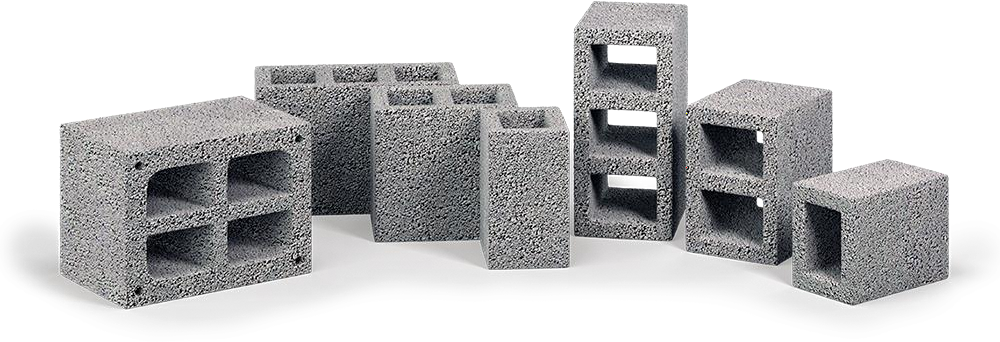 КОМПОЗИТНЫЕ МАТЕРИАЛЫ
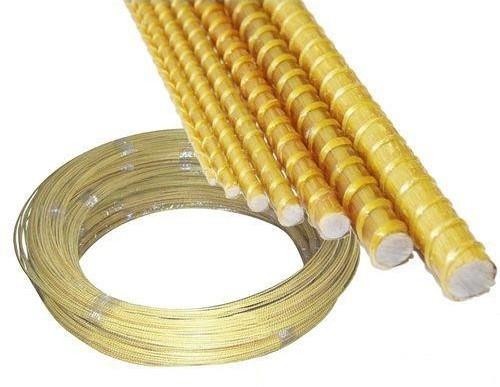 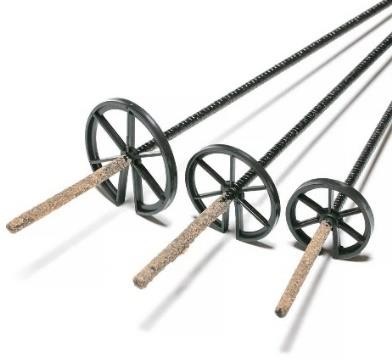 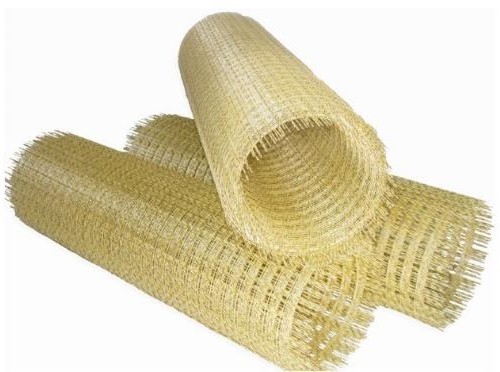 КРЕПЁЖ, МЕТИЗЫ
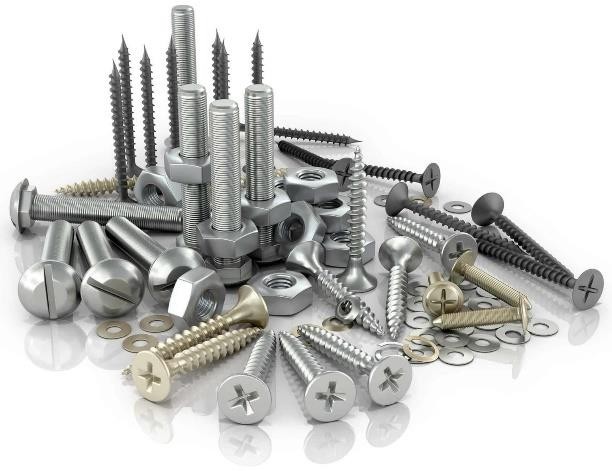 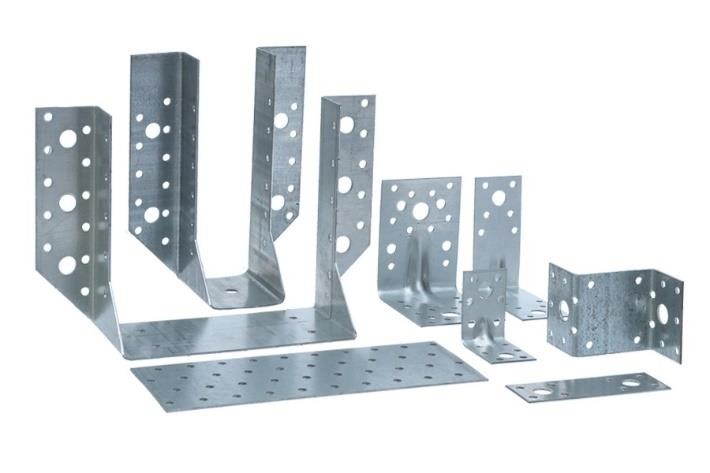 КОНТАКТЫ
Производство

Городской округ Киров, деревня Большая Субботиха, Дорожный переулок, 3А

Телефон
+7 921 963-33-63

Коммерческий отдел Общие вопросы
BBridge24@yandex.ru